Wat is aardwarmte?
Aardwarmte is duurzame warmte uit de ondergrond waarmee je huizen, gebouwen en kassen kunt verwarmen
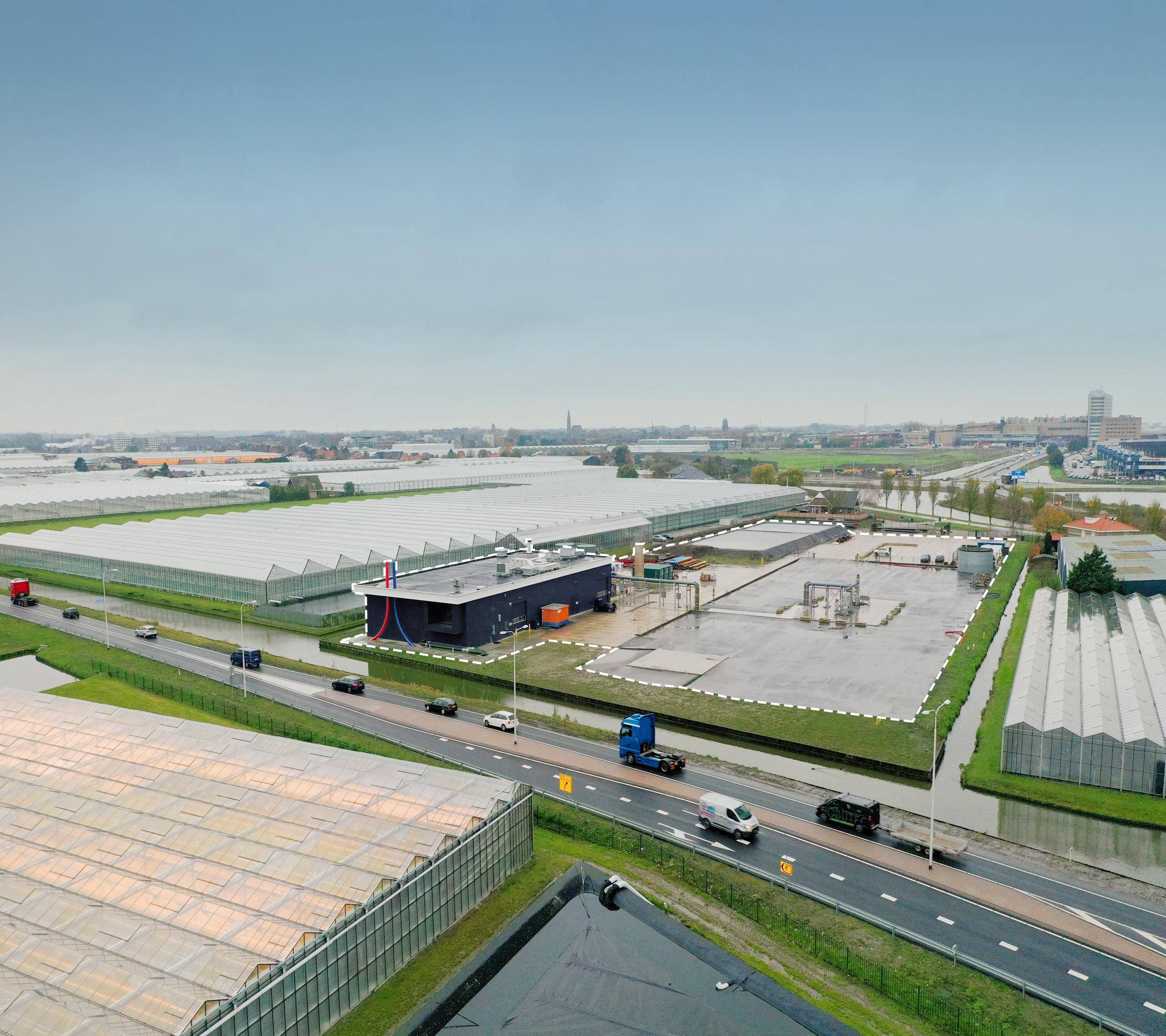 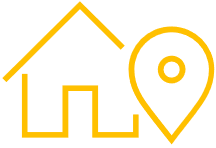 Lokaal
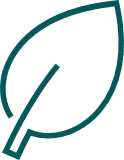 Duurzaam
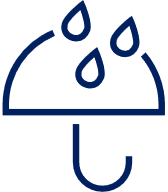 Betrouwbaar
aardwarmte
Betaalbaar
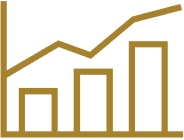 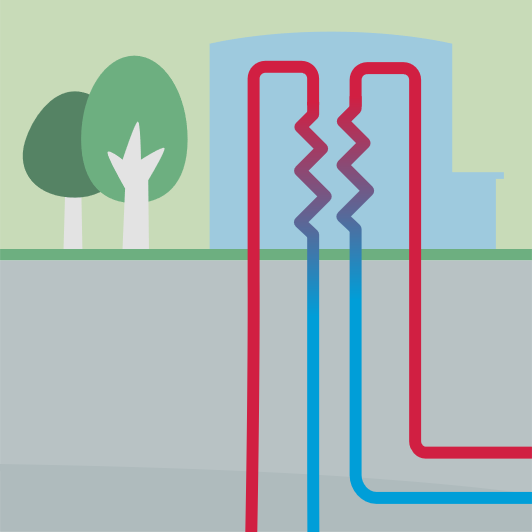 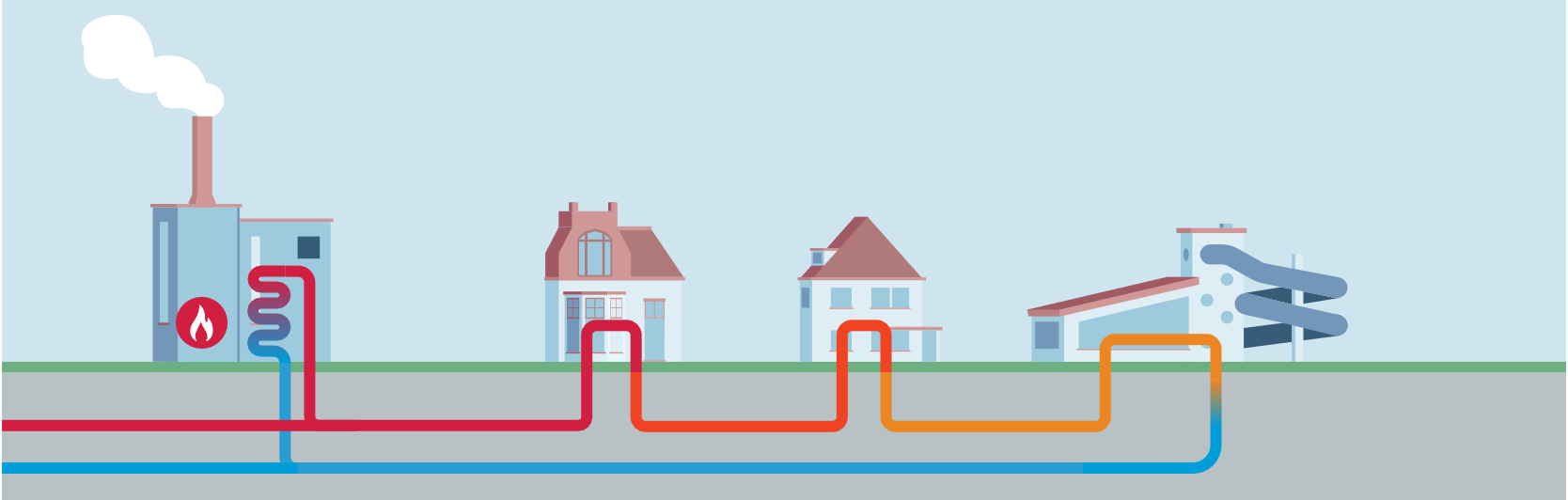 Installatie2 putten diep in de grond: voor het oppompen en terug-pompen van water
Warm water(70 – 90 °C) in zand- en gesteentelagen tussen 2 à 3 km
DistributieDe warmte gaat via een warmtenet naar omliggende huizen, gebouwen en industrie
1
3
2